השפעת העובדים הזרים על תעסוקה ושכר של עובדים ישראלים
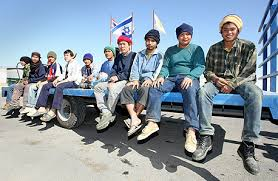 שרית גולדנר
מבוא


הדיון בנושא השפעת עובדים זרים זמניים על תעסוקת המקומיים ועל שכרם נמצא במרכז השיח הציבורי במדינות מפותחות רבות.

הטיעון הנפוץ ביותר נגד העסקת עובדים זרים הוא שהם פוגעים בשכר ובאפשרויות התעסוקה של המקומיים מיעוטי ההשכלה, ובכך, מגדילים את אי השוויון והעוני בקרב המקומיים. טענה זו הועלתה גם בישראל בוועדות ממשלתיות שונות (אקשטיין 2010 ,2007). 

מטרת המחקר לאמוד את השפעת העובדים הזרים והפלסטינים על תעסוקה ושכר של ישראלים מקומיים, יהודים וערבים, בקבוצות השכלה שונות ובענפי כלכלה שונים במהלך 1998-2006. 

תקופת המדגם כוללת גם את האינתיפאדה השניה (ספטמבר 2000) ואנו עושים שימוש בנתונים  על סגרים מהגדה המערבית ומרצועת עזה כמשתני עזר למספר העובדים הזרים והפלשתינים.
רקע לתעסוקת זרים בישראל
			
ישראל הצליחה עד כה לספק את הביקוש לעובדים מיומנים באמצעות האוכלוסיה המקומית והגירת יהודים (עולים). 


הביקוש לעובדים בעלי מיומנויות נמוכות, בעיקר בענפי הבניה והחקלאות, סופק  לאחר מלחמת ששת הימים (1967) על ידי עובדים פלסטינים ומתחילת שנות ה-90 גם על ידי כניסת עובדים זרים זמניים. 


עובדים פלשתינים היוו נתח משמעותי בכוח העבודה הישראלי. בשנת 1987, היוו עובדי השטחים 49% מכלל העובדים בענף הבניה ו- 45% מכלל העובדים בחקלאות וכ- 7% מכח העבודה. כלומר, התלות של ענפים אלה בעובדים לא-מקומיים הייתה משמעותית לפני כניסת העובדים הזרים ב-1991.
רקע לתעסוקת זרים בישראל


העסקתם של עובדים זרים בישראל החלה בשנת 1991 בעקבות הרעת המצב הביטחוני בישראל. מדיניות הסגרים מהגדה המערבית ומרצועת עזה הובילה למחסור חמור בעובדים בתחומי הבניה והחקלאות. 

מכסות עבור עובדים זרים הוכנסו בספטמבר 1993 לחקלאות ובמאי 1994 לענף הבניה. בסוף 1994 מכסת הזרים היתה מעל ל-50,000. 

הרוב המכריע של העובדים הזרים בישראל מועסקים בשלושה ענפים עיקריים: בניה, חקלאות, וסיעוד-טיפול ביתי בקשישים.  

ערבים ישראלים חשופים יותר לתחרות אפשרית עם הזרים  עקב ריכוזם בענף הבניה (23% מהעובדים הערבים-ישראלים מועסקים בענף הבניה לעומת פחות מ- 7% בקרב גברים יהודים).

בפרספקטיבה בינלאומית, תעסוקה זרים בישראל היא גבוהה יחסית, וחלקם של הזרים בכח העבודה הישראלי כפול מזה ברוב המשקים המערביים  (OECD, 2010).
נתונים על עובדים ישראלים-סקרי כ"א של הלמ"ס
בעיות באמידת ההשפעה של הזרים על ישראלים

נתונים בעיתיים- חלוקת הזרים בין ענפי המשק לא ברורה.
                            אין נתונים על מאפיני הזרים.

בעיות מתודולוגיות - מדיניות קביעת מכסות הזרים בענפים השונים מעלה חשש של סיבתיות הפוכה (reverse causality) בין תעסוקת הזרים ותעסוקת המקומיים. 

    ירידה בתעסוקת מקומיים בענף מסוים                     הגדלת מספר העובדים הזרים 
				      ???
			
			       פתרונות
נתונים-לא משתמשים בחלוקה של הזרים בין ענפי המשק אלא במספרם הכולל.

מתודולוגיה-אמידה מתבצעת בשיטת משתני עזר (IV). 
תחת ההנחה שקיים קשר בין מספר הפלסטינים והעובדים הזרים במשק הישראלי לבין ימי הסגרים מהגדה המערבית ובנפרד מעזה ובהנחה שהסגרים אינם משפיעים ישירות על תעסוקת ושכר המקומיים אלא בצורה עקיפה דרך השפעתם על מספר הפלסטינים והזרים, הסגרים משמשים כמשתני עזר למספר העובדים הפלסטינים והזרים.
מתודולוגיה 

בניסוח פורמלי, השכר/תעסוקה של עובד ישראלי i  המועסק בענף j  ברבעון  t  מיוצגים ע"י המשוואה: 
       (1)      


כאשר  Yijt שווה ללוג השכר השעתי הריאלי/סטטוס תעסוקתי (עובד/לא עובד). 

Mt  אינדיקטור לפעילות הכלכלית ברבעון  t


   Xit   וקטור של המאפיינים האישיים של העובד הישראלי כגון גיל, גיל בריבוע, שנות לימוד, אינדיקטור האם העובד עלה לישראל לאחר 1989 (רק ברגרסיה לעובדים יהודים), סטטוס משפחתי ואינדיקטורים המציינים האם לעובד ילדים בקבוצות גיל 0-1, 2-4, 5-9 ו- 10-14.


   S_FWt ו- S_PWt  מייצגים את חלקם של העובדים הזרים והפלסטינים במשק בזמן t, בהתאמה, כאשר (.)f   מייצג את אחד משני המנגנונים הנבדקים (ענף כלכלי/השכלה).
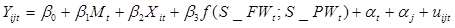 סיכום הממצאים-שכר


כאשר מאפשרים לעובדים הזרים והפלסטינים להשפיע באופן דיפרנציאלי על עובדים ישראלים בענפי הכלכלה השונים, לא מוצאים השפעה שלהם על השכר בענפים עתירי הזרים.
 
כאשר מאפשרים לעובדים הזרים והפלסטינים להשפיע באופן דיפרנציאלי על עובדים ישראלים בעלי רמות השכלה שונות מוצאים כי העובדים הזרים פוגעים בשכרם של מקומיים, יהודים ולא-יהודים, בעלי השכלה נמוכה (0-11 שנות לימוד). 

גידול של נקודת אחוז בחלקם של העובדים הזרים במשק (תוספת של 15,000 זרים), מוביל לירידה של  % 0.9 בשכרם של יהודים בעלי השכלה נמוכה וירידה של  0.75% בשכרם של לא-יהודים בעלי השכלה נמוכה. 

בנוסף, עלייה של נקודת אחוז בחלקם של העובדים הפלסטינים מתואמת עם ירידה של 8% בשכרם של בוגרי תיכון יהודים (בעלי 12 שנות השכלה).

עובדים יהודים ולא יהודים בענף החקלאות מרוויחים מנוכחות הזרים בענף, אך האפקט מוגבל שכן רק כ 2-3% מהמועסקים השכירים המקומיים עובדים בענף זה.
סיכום הממצאים-תעסוקה


עובדים זרים ועובדים פלשתינים מורידים את תעסוקת המקומיים (יהודים ולא-יהודים) בענפי הבניה והתעשיה. 

כאשר מאפשרים להשפעה להשתנות בין קבוצות השכלה שונים של מקומיים נמצא שעובדים זרים פוגעים בתעסוקת מקומיים (יהודים ושאינם יהודים) בעלי השכלה נמוכה. ממצא זה יכול להעיד על זליגת (spillover) ההשפעה לכלל העובדים הישראלים  בעלי השכלה נמוכה שאינם מועסקים בענפים עתירי עובדים זרים.
סיכום ומסקנות 


המסקנה העיקרית הנובעת מהניתוח היא כי האומדנים דומים ליהודים ולשאינם-יהודים וכי השפעת הזרים לא מוגבלת בהכרח לענפים עתירי עובדים זרים. יחד עם זאת, בשל הריכוזיות של ישראלים לא יהודים בענפים עתירי עובדים זרים ובשל חלקם הגדול של ישראלים לא יהודים בעלי השכלה נמוכה, הפגיעה הכוללת בהם כתוצאה מהעסקת עובדים זרים גדולה יותר בהיקפה.


על פי ממצאי גישת ההשכלה העובדים הזרים משפיעים לרעה על השכר והתעסוקה של נושרי-תיכון הן בקרב יהודים והן בקרב לא יהודים. בנוסף, השכר של גברים יהודים בוגרי תיכון מושפע לרעה גם מהעובדים הפלסטינים. 


תוצאות הגישה הענפית מרמזות כי העסקתם של עובדים יהודים ולא יהודים בענפי התעשיה והבניה מושפעת לרעה הן מהעובדים הזרים והן מהעובדים הפלסטינים. עם זאת,  לא מצאנו בגישה הענפית עדות לירידת השכר של הישראלים המועסקים בענפי הכלכלה עתירי העבודה הזרה.
המלצות למדיניות 


הנוכחות של הזרים בארץ מעידה על נחיצותם, כך שהפחתת מספרם בלי מציאת חלופה של אספקת עובדים סדירים לענפי הבניה והחקלאות אינה ישימה.


מדיניות ארוכת טווח צריכה להתמקד בתמרוץ עובדים ישראלים לעבוד בענף הבניה (גם חקלאות)  ע"י הבטחת שכר גבוה יותר לישראלים בענף והבטחת בטחון תעסוקתי. לדוגמא, הארכת תקופת הסבסוד של עבודות מועדפות לחיילים משוחררים.

על מנת להבטיח את הארעיות של הזרים בישראל מומלץ לאפשר העסקת זרים ויבוא טכנולוגיות מתקדמות לבניה בפרויקטים יעודיים/זמניים (דוגמת הרכבת הקלה) וליצור העדפה לעובדים ישראלים בפרויקטים השוטפים בענף (בניה למגורים ותעשיה וכו').
 
ניתן להציע לקבלנים מתווה תעסוקה של העסקת עובדים זרים וישראלים ביחס קבוע כלשהו.

בכל מדיניות שתבחר, יש לודא אכיפה של המדיניות.